Innovation Fund
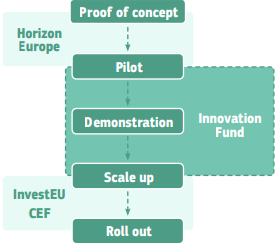 [Speaker Notes: The Innovation Fund (IF) is one of the EU funding instruments tangibly supporting the vision for climate neutral Europe by 2050. 
It is one of the world’s largest funding programmes for demonstration of innovative low-carbon technologies.
IF aims to support projects that have already tested innovative technologies that reduce GHG emissions at lower technology readiness level such as pilots, often with support from EU or national research programmes in their last step before commercialistions. 
The eligible sectors are on the slide. Energy intensive industries are those that are covered by Annex I of the ETS Directive.
IF helps create the right financial incentives for projects to invest now in the next generation of technologies needed for the EU’s low-carbon transition.
It boosts growth and competitiveness by empowering EU companies with a first-mover advantage to become global technology leaders.]
Innovation Fund
[Speaker Notes: The revenues for the Innovation Fund come from the auctioning of 450 million EU Emissions Trading System allowances from 2020 to 2030, as well as any unspent funds coming from the NER300 programme. Based on a carbon price of EUR 50, the Innovation Fund amounts to EUR 25 billion of support over 10 years. 
As part of the package of legislative proposals to deliver the European Green Deal, the proposal for a revised EU ETS Directive could increase the number of allowances financing the Fund by 200 million, which could bring the Innovation Fund to up to EUR 47 billion (carbon price EUR 50).

IF can cover up to 60% of the relevant costs, i.e. the additional costs linked to the innovation. Synergies with other EU programmes, as well as national programmes are crucial. That is why actors are encouraged to use other programmes granting funds in combination with the Innovation Fund to cover 100% of the relevant costs. 

The first (2020) calls for proposals for large-scale and small-scale projects have been completed:
7 projects for over EUR 1 billion have been selected under the first large-scale projects call. This call witnessed very positive response from the market: 311 applications asking for a total of EUR 21.7 billion, and covering projects to be implemented in all EU Member States, Iceland and Norway. 117 of these proposals were evaluated as meeting all thresholds, demonstrating important project pipeline. In addition, 15 promising but not sufficiently mature projects have been awarded a total of EUR 4.4 million in Project Development Assistance through the European Investment Bank.
The first small-scale projects call has led to 30 awarded projects in 13 EU Member States, Iceland and Norway. The total of EUR 109 million in grants was awarded in Q4 2021. The projects cover a wide range of sectors, including hydrogen, renewable energy, energy storage and carbon capture, use and storage.]
2nd call for large-scale projects
AWARD CRITERIA
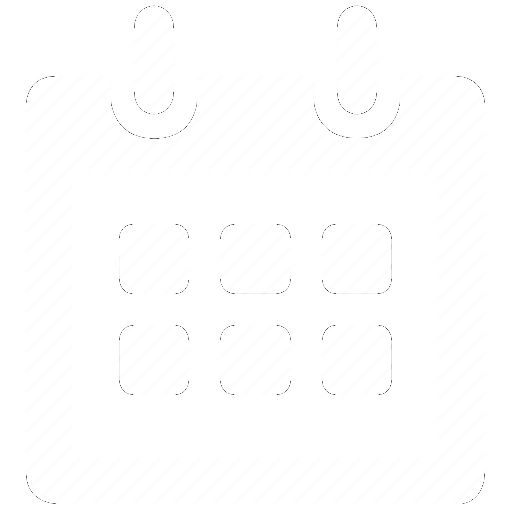 Launch 		26 Oct 2021
Deadline            03 Mar 2022
Results                  Q3 2022
GHG emission avoidance* 	
Degree of innovation
Project maturity
Cost efficiency 
Scalability

*incl. net carbon removals and other GHG savings
€ 1.5 Billion for grants 
+ 
Project Development Assistance
GRANT DISTRIBUTION
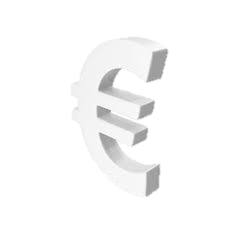 LUMP-SUM contribution

up to 40% of grant at financial close and 
grant covering up to 60% of additional capital and operating costs
Same scope as LSC 2020 and innovative projects close to market
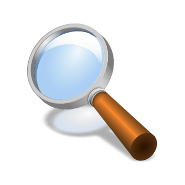 All documents are available on Funding and Tenders portal